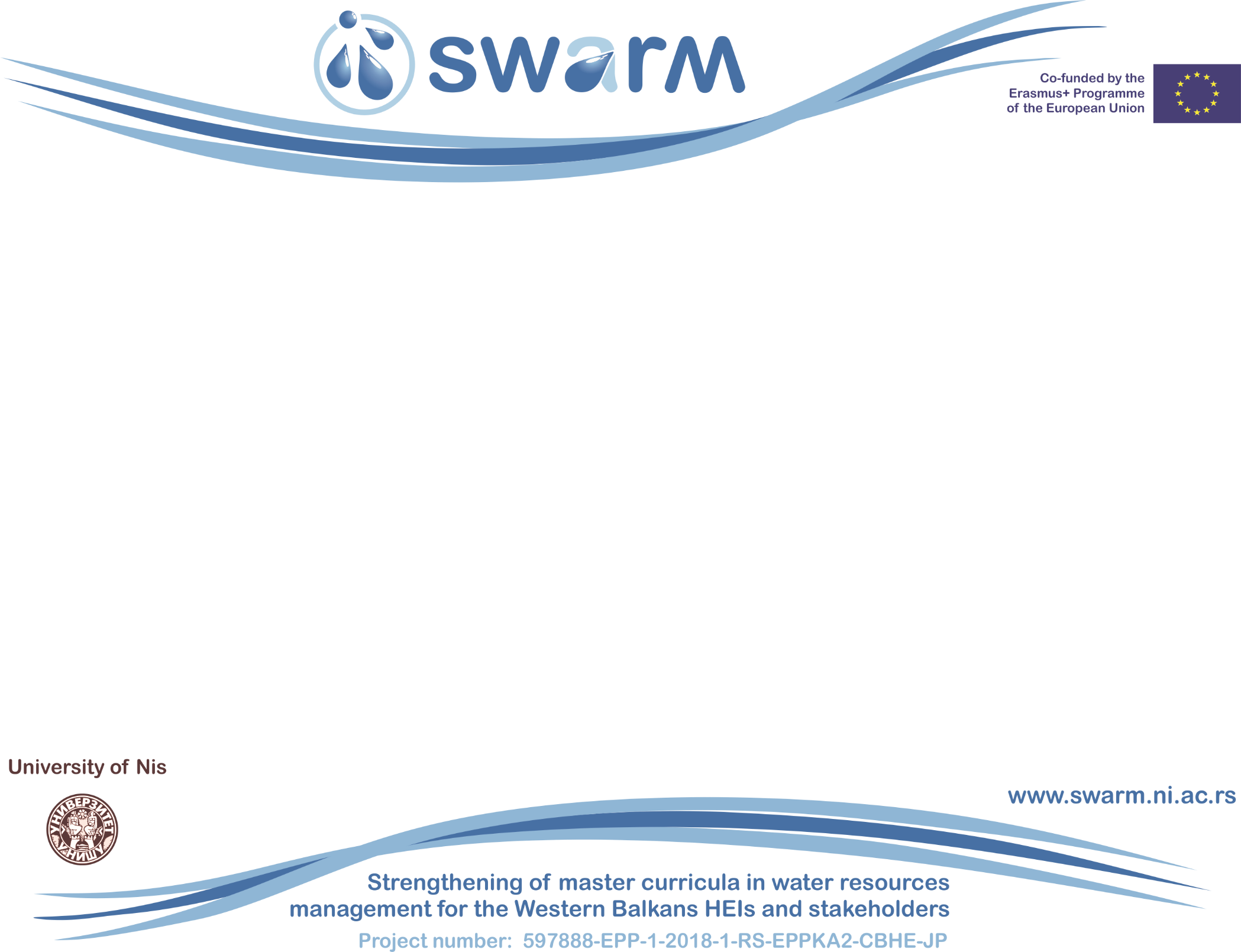 UNIVERSITY OF MONTENEGRO
FACULTY OF CIVIL ENGINEERING
PODGORICA, MONTENEGRO
Goran Sekulić
University of Montenegro
Kick-off meeting/ 20 December 2018
This project has been funded with support from the European Commission. This publication reflects the views only of the author, and the Commission cannot be held responsible for any use which may be made of the information contained therein.
ONLY PUBLIC/STATE UNIVERSITY IN MONTENEGRO
COMPREHENSIVE UNIVERSITY, COVERING ENGINEERING, NATURAL SCIENCES, MEDICINE, SOCIAL SCIENCES, HUMANITIES AND ARTS
21 000 STUDENTS ( > 70% STUDENT POPULATION)
44 YEARS OLD, WITH SEVERAL OLDER FACULTIES
19 FACULTIES + 2 INSTITUTES,
LOCATED THROUGHOUT MONTENEGRO
BOLOGNA DECLARATION IMPLEMENTATION – SINCE 2003/04
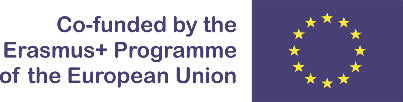 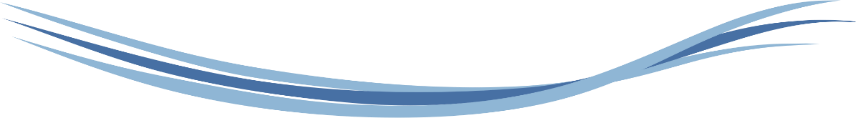 UNIVERSITY OF MONTENEGRO
Strengthening of master curricula in water resources  management 
for the Western Balkans HEIs and stakeholders
www.swarm.ni.ac.rs
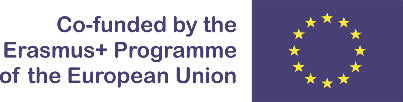 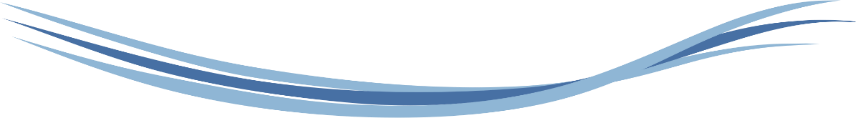 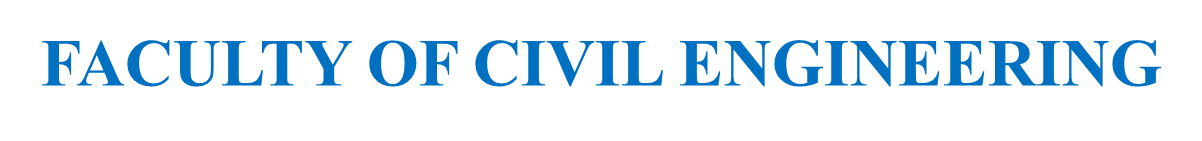 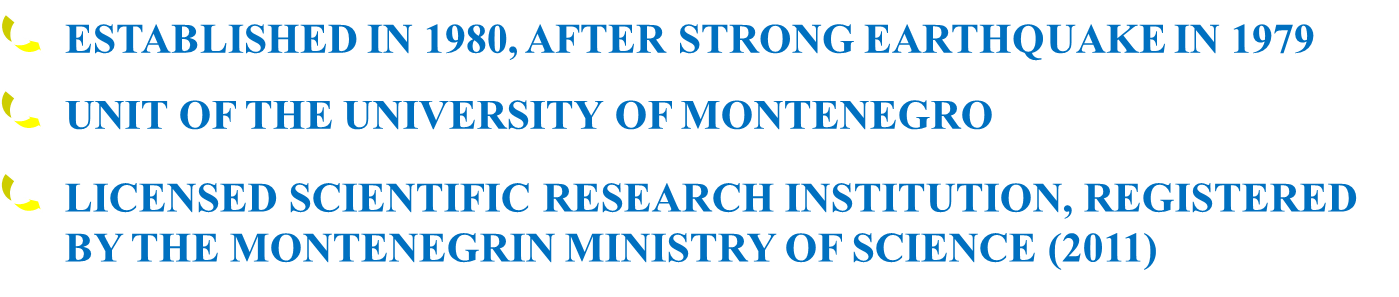 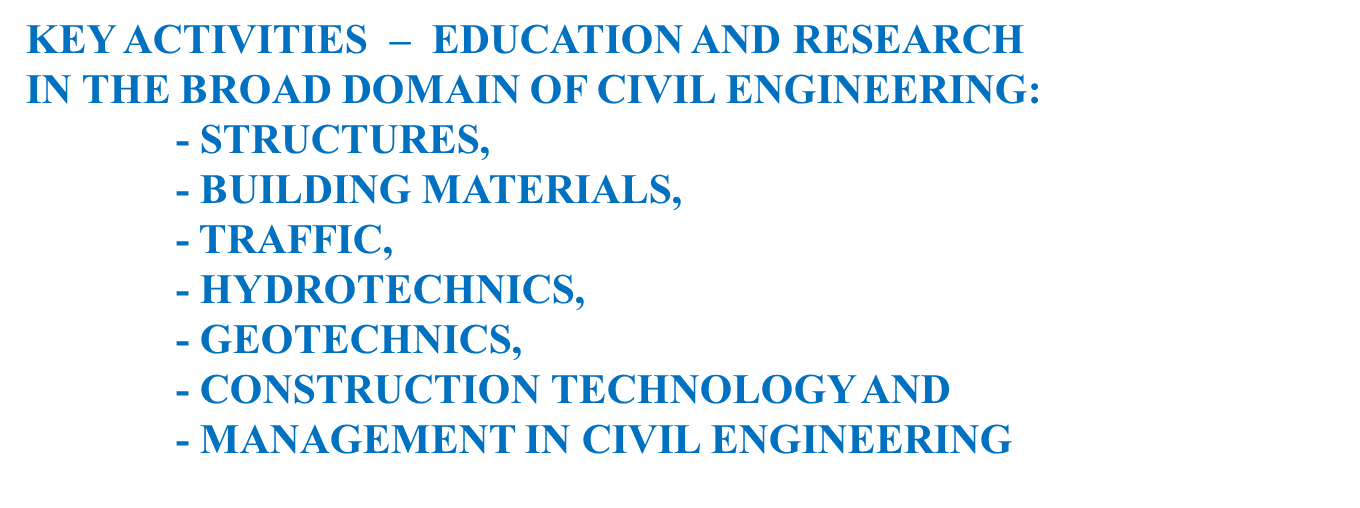 Strengthening of master curricula in water resources  management 
for the Western Balkans HEIs and stakeholders
www.swarm.ni.ac.rs
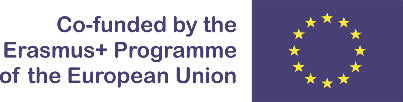 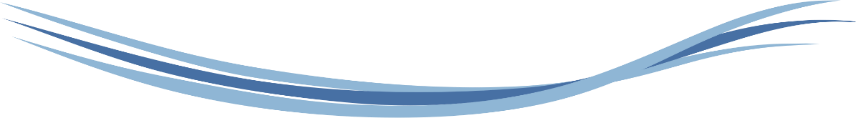 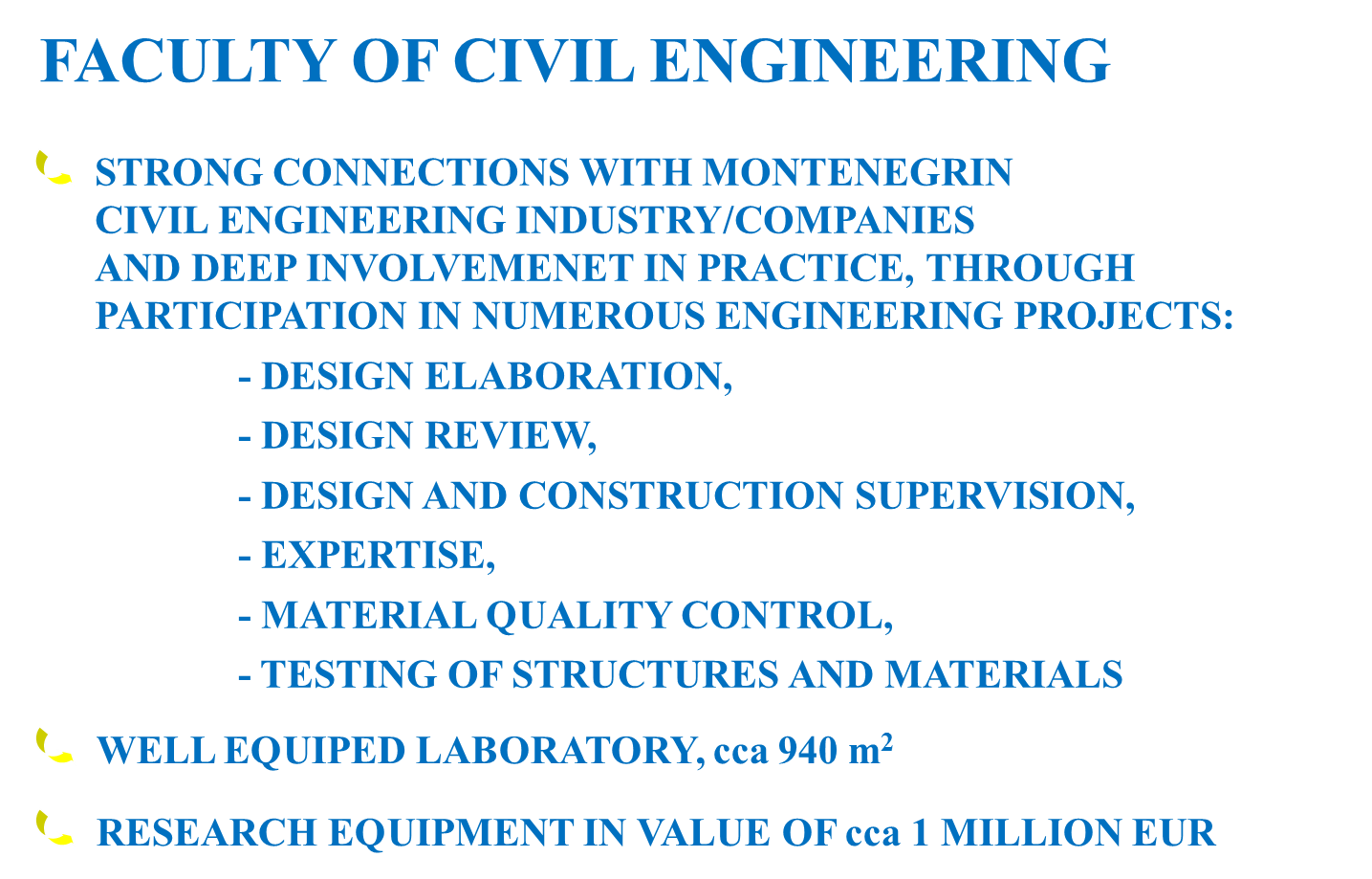 Strengthening of master curricula in water resources  management 
for the Western Balkans HEIs and stakeholders
www.swarm.ni.ac.rs
ADDITIONAL TEACHING STAFF:
	- VISITING PROFESSORS FROM UNIVERSITIES 
	   OF NEIGHBOURING COUNTRIS,
	- VISITING PROFESSORS FROM OTHER UNITS
	   OF THE UNIVERSITY OF MONTENEGRO,
	- PART-TIME TEACHING ASSISTANTS
STAFF:  38 TEACHING + 3 LABORATORY + 8 ADMINISTRATION
TEACHING STAFF:
	- 7 FULL PROFESSORS (PhD, MSc, Dipl.Ing),
	- 8 ASSOCIATED PROFESSORS (PhD, MSc, Dipl.Ing),
	- 6 ASSISTANT PROFESSORS (PhD, MSc, Dipl.Ing),
	- 17 TEACHING ASSISTANTS (PhD or MSc, Dipl.Ing)
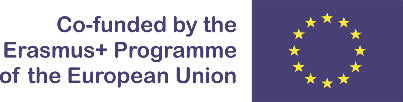 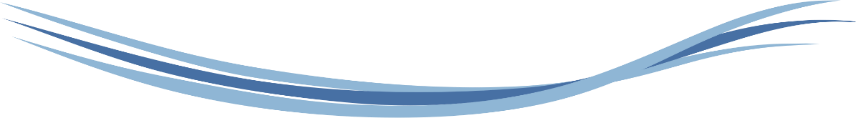 FACULTY OF CIVIL ENGINEERING
Strengthening of master curricula in water resources  management 
for the Western Balkans HEIs and stakeholders
www.swarm.ni.ac.rs
STUDY PROGRAMS
       („old“ study system,
       last enrolment 2016/17)
CIVIL ENGINEERING
MANAGEMENT IN CIVIL ENGINEERING
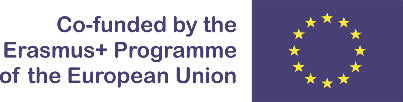 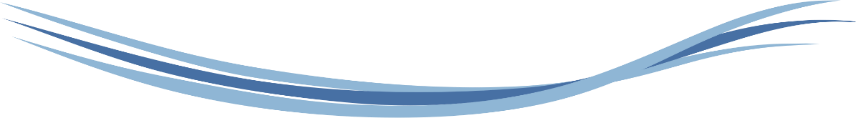 FACULTY OF CIVIL ENGINEERING
CIVIL ENGINEERING (academic studies)
    3 years  –  udergraduate academic studies (BSc)
    1 year    –  postgraduate specialist studies (SpecSc)
    1 year    –  postgraduate master studies (MSc)
    3 years  –  doctoral studies (PhD)
MANAGEMENT IN CIVIL ENGINEERING (applied studies)
    3 years  –  udergraduate applied studies (BApp)
    1 year    –  postgraduate specialist applied studies (SpecApp)
Strengthening of master curricula in water resources  management 
for the Western Balkans HEIs and stakeholders
www.swarm.ni.ac.rs
SPECIALISATIONS („old“ study system)
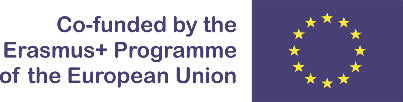 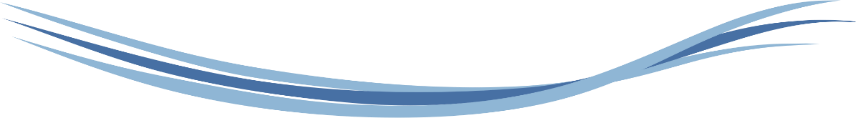 FACULTY OF CIVIL ENGINEERING
CIVIL ENGINEERING
  3 y.  –  udergrad. studies (BSc)  –  GENERAL, NO SPECIALISATIONS!
  1 y.  –  postgrad. spec. studies (SpecSc):   -  STRUCTURES,
					-  TRAFFIC,
					-  HYDROTECHNICS,
					-  GEOTECHNICS,
					-  MANAGEMENT
  1 y.  –  postgrad. master studies (MSc)  –  AS IN PREVIOUS CYCLE
  3 y.  –  doctoral studies (PhD)  –  AS IN PREVIOUS CYCLES
MANAGEMENT IN CIVIL ENGINEERING
    NO SPECIALISATIONS!
Strengthening of master curricula in water resources  management 
for the Western Balkans HEIs and stakeholders
www.swarm.ni.ac.rs
STUDY PROGRAMS („new“ study system, first enrolment 2017/18)
CIVIL ENGINEERING -
- STRUCTURES
CIVIL ENGINEERING -
- INFRASTRUCTURES
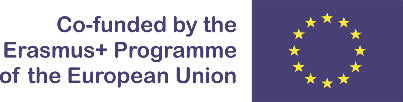 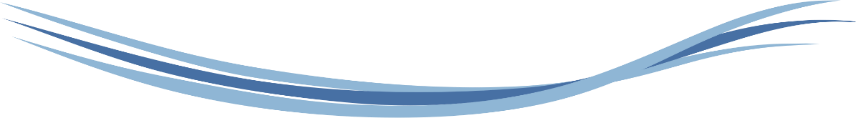 FACULTY OF CIVIL ENGINEERING
3 years  –  udergraduate academic studies (BSc) - CIVIL ENGINEERING
	    (since 2017/18)


2 years  –  postgraduate master studies (MSc)   –
	    (since 2020/21)


3 years  –  doctoral studies (PhD) - CIVIL ENGINEERING
	    (since 2017/18)
MANAGEMENT IN CIVIL ENGINEERING
Strengthening of master curricula in water resources  management 
for the Western Balkans HEIs and stakeholders
www.swarm.ni.ac.rs
NUMBER OF NEW STUDENTS  –  enrollment in the 1st year of study cycle
TOTAL NUMBER OF REGISTERED STUDENTS   –   cca 650
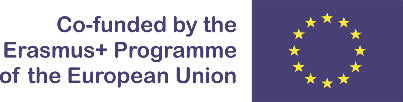 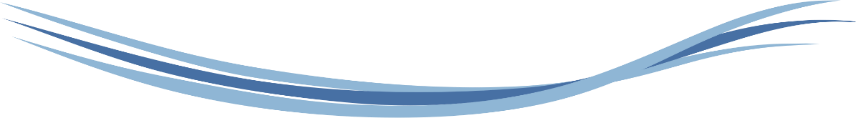 FACULTY OF CIVIL ENGINEERING
CIVIL ENGINEERING
 3 y.  –  udergrad. acad. studies (BSc)  	  –    120-130  (70 b + 50-60 sf)
 1 y.  –  postgrad. spec. studies (SpecSc) 	  –    50-70      (30 b + 20-40 sf)
 1 y.  –  postgrad. master studies (MSc)  	  –    15-20      (sf)
 3 y.  –  doctoral studies (PhD)  		  –    cca 5       (sf)
MANAGEMENT IN CIVIL ENGINEERING
 3 y.  –  udergrad. appl. studies (BApp)	           –   30-40  (20 b + 10-20 sf)
 1 y.  –  postgrad. spec. appl. studies (SpecApp)   –   10-15  (sf)
Strengthening of master curricula in water resources  management 
for the Western Balkans HEIs and stakeholders
www.swarm.ni.ac.rs
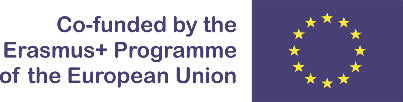 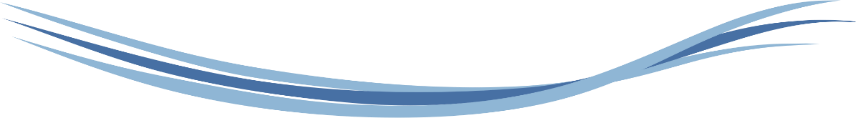 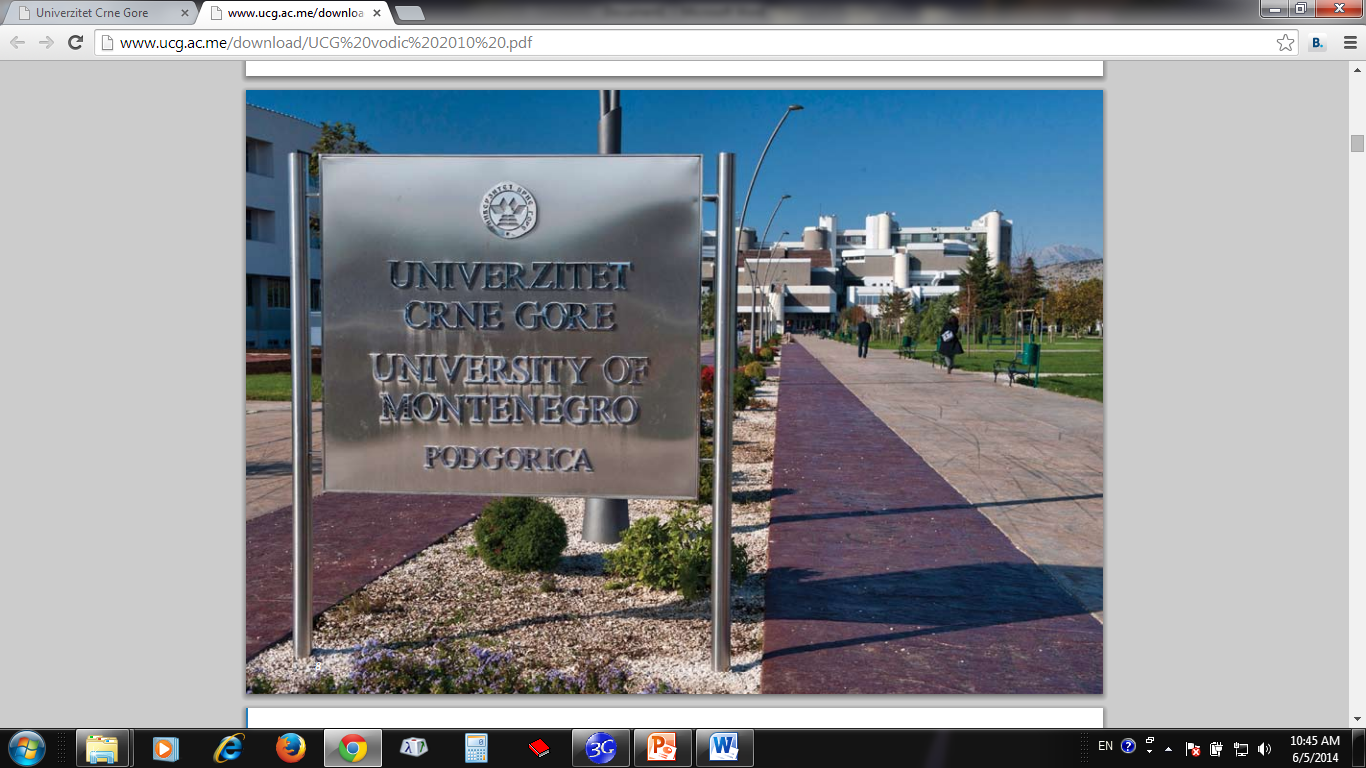 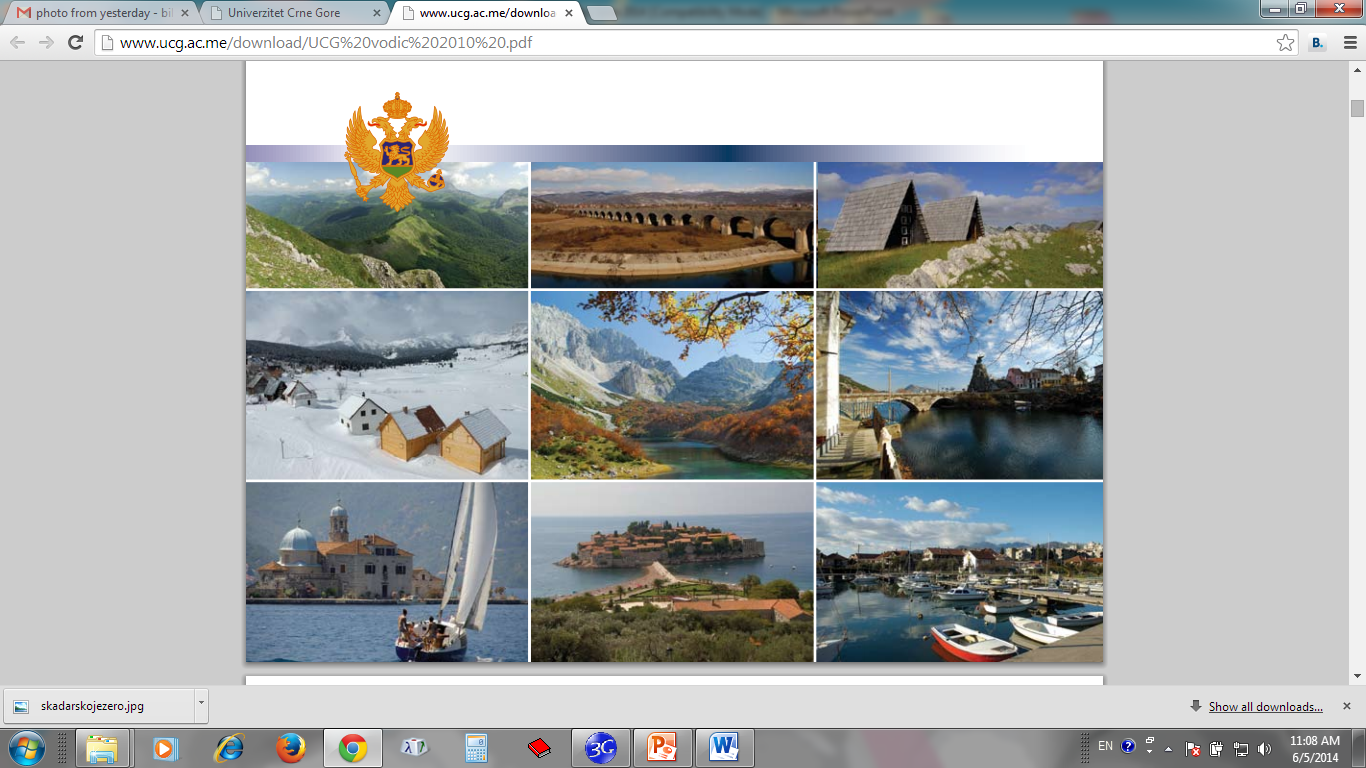 MONTENEGRO
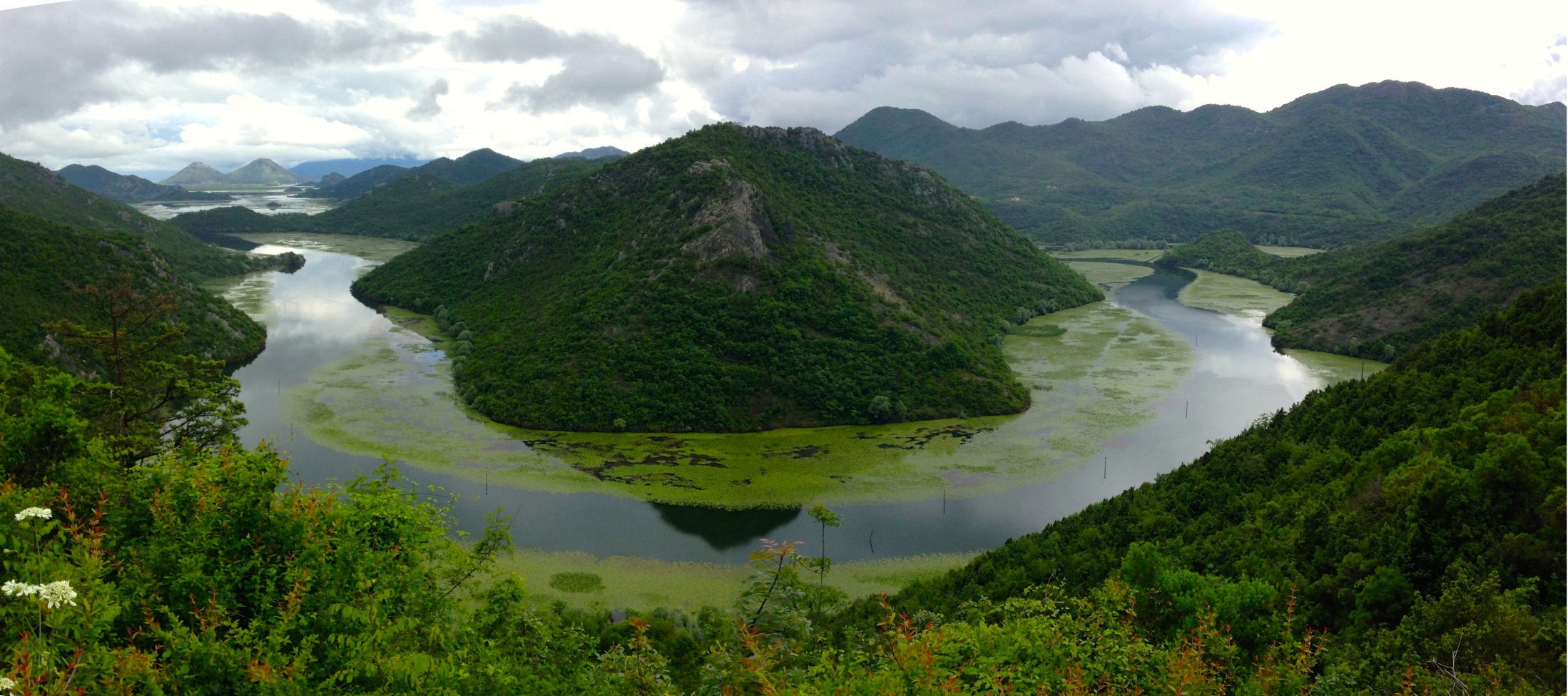 WELCOME TO VISIT US!!!
Strengthening of master curricula in water resources  management 
for the Western Balkans HEIs and stakeholders
www.swarm.ni.ac.rs